A
Chanel for Alexa568
EYFP-NLS-actin
DAPI
merge
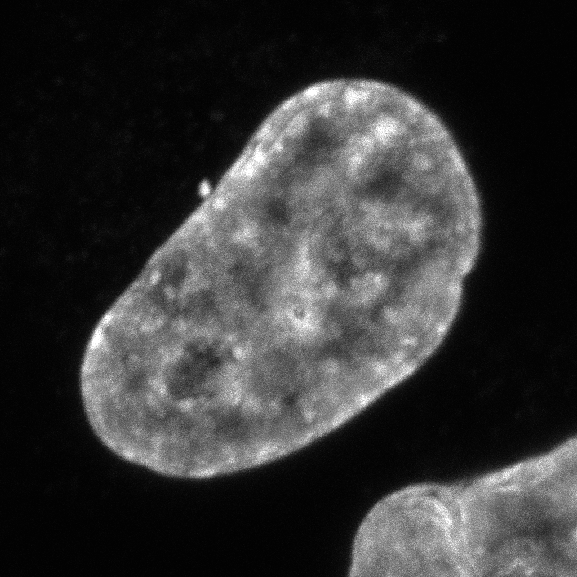 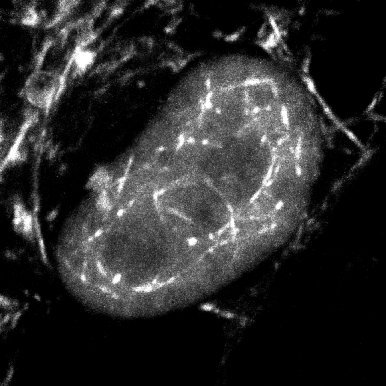 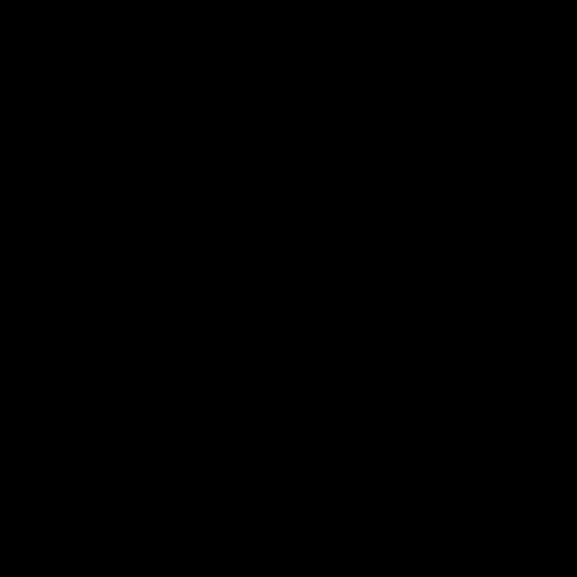 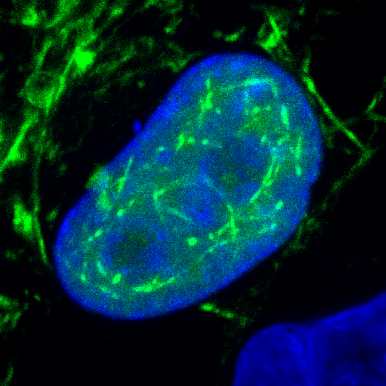 B
Chanel for 
Alexa488
mCherry-
NLS-actin
DAPI
merge
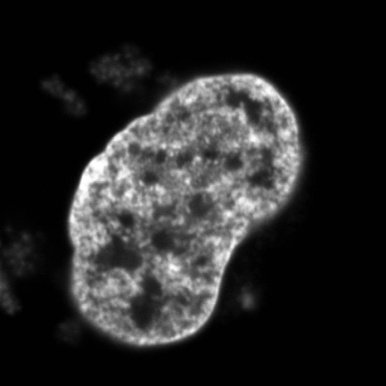 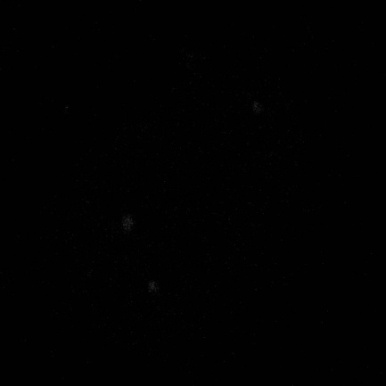 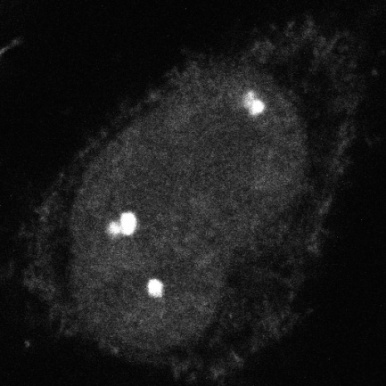 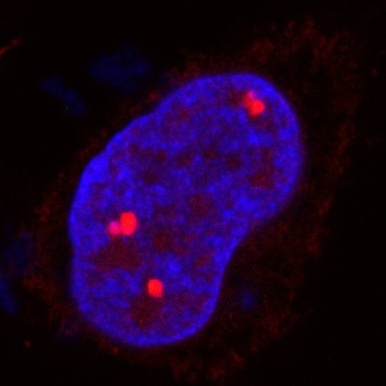 Suppl. Fig. S1
**
**
Relative increase of cells
**
**
Suppl. Fig. S2
Relative luciferase activity
Suppl. Fig. S3
**
Relative expression of TCF-1 to GAPDH
Suppl. Fig. S4